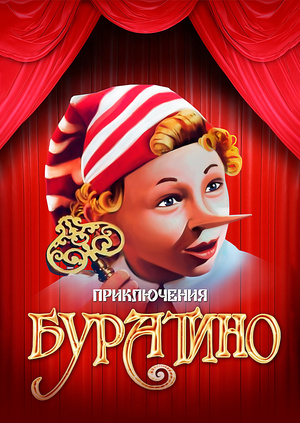 Приключения Буратино
(1975)
Краткая характеристика
«Приключения Буратино» — советский двухсерийный музыкальный  телевизионный фильм  по мотивам сказки Алексея Толстого, созданный на киностудии «Беларусьфильм» в 1975 году. Считается культовым. Телепремьера состоялась 1-2 января 1976 года.
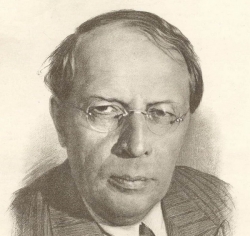 Песни
- песня «Буратино»
- песня фонарщиков
- песня папы Карло
- песня кукол «Страшный Карабас»
- песня Дуремара
- песня-танец лисы Алисы и кота Базилио
- песня Карабаса Барабаса
- песня Пауков и Буратино
- песня «Поле чудес»
- песня черепахи Тортилы
- песня Пьеро
Песня «Буратино»
Исполнитель: Юрий Катин-Ярцев, Николай Гринько, Григорий Светлорусов, Томас Аугустинас, Ирина Понаровская, Татьяна Проценко и Татьяна Канаева
Автор слов: Юрий Энтин
Темп: скорый темп(буквально: «весело»)
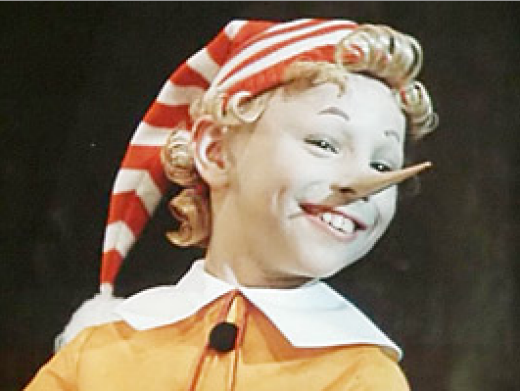 Песня фонарщиков
Исполнитель: Вокально-инструментальный ансамбль «Верные друзья»
Автор слов: Булат Окуджава
Темп: быстро, живо
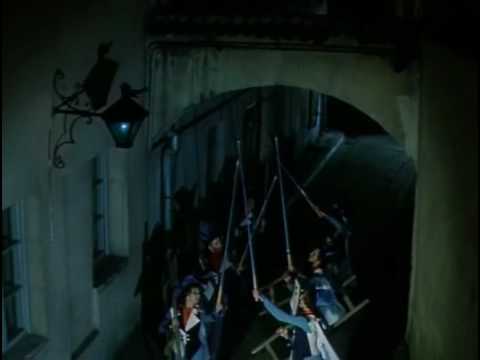 Песня папы Карло
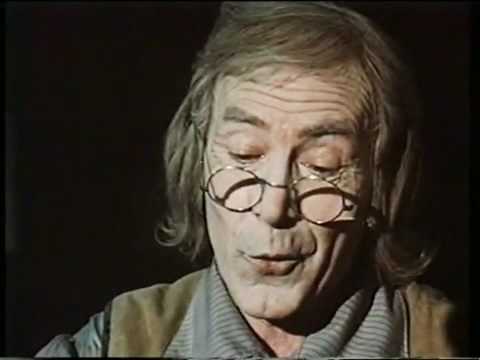 Исполнитель: Николай Гринько
Автор слов: Булат Окуджава
Темп: скорый темп(буквально: «весело»)
Песня кукол «Страшный Карабас»
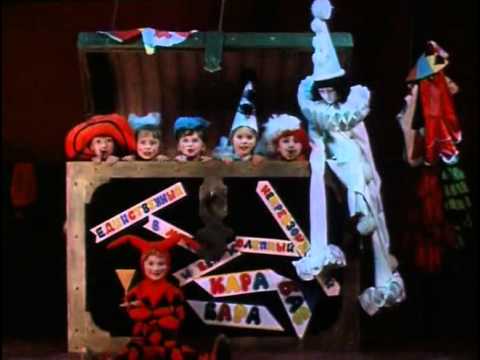 Исполнитель: Детский ансамбль
Автор слов: Юрий Энтин
Темп: медленно,слабо, тихо
Песня Дуремара
Исполнитель :  Владимир Басов (куплеты) и вокальный ансамбль ТЮЗа (припев)
Автор слов: Юрий Энтин 
Темп: весьма быстро
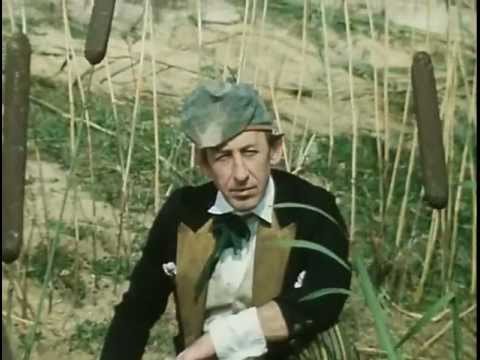 Песня-танец лисы Алисы и кота Базилио
Исполнитель: Ролан Быков и Елена Санаева 
Автор слов: Булат Окуджава
Темп: быстро, но спокойно
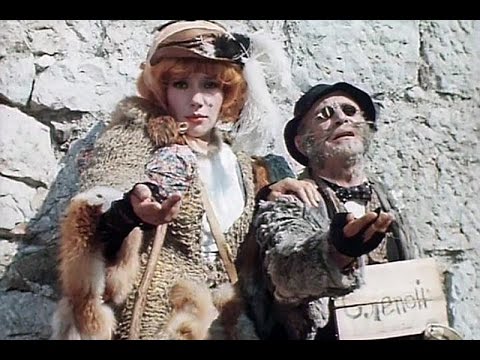 Песня Карабаса Барабаса
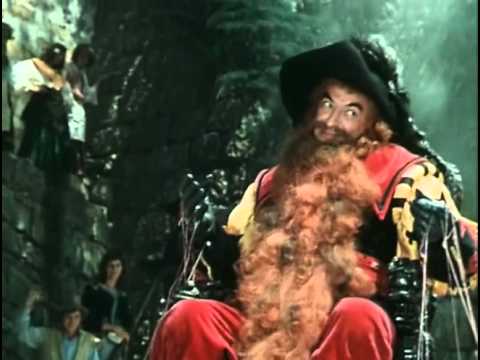 Исполнитель: Владимир Этуш
Автор слов: Булат Окуджава
Темп: Весьма быстро
Песня Пауков и Буратино
Исполнитель : Гарри Бардин (куплеты) и Татьяна Канаева (припев)
Автор слов: Юрий Энтин
Темп: очень медленно,значительно, торжественно, тяжело
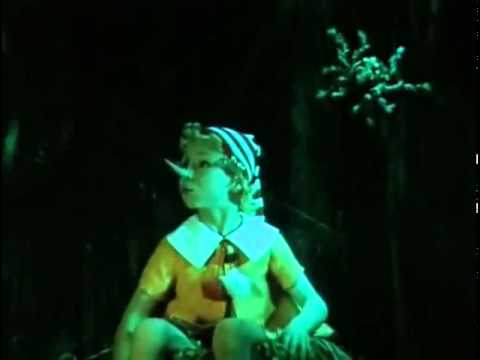 Песня «Поле чудес»
Исполнитель: Елена Санаева и Ролан Быков
Автор слов: Булат Окуджава
Темп: быстро, живо,
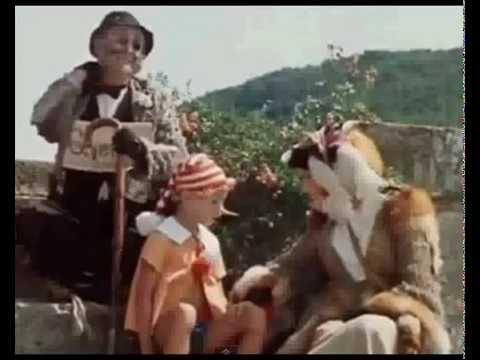 Песня черепахи Тортилы
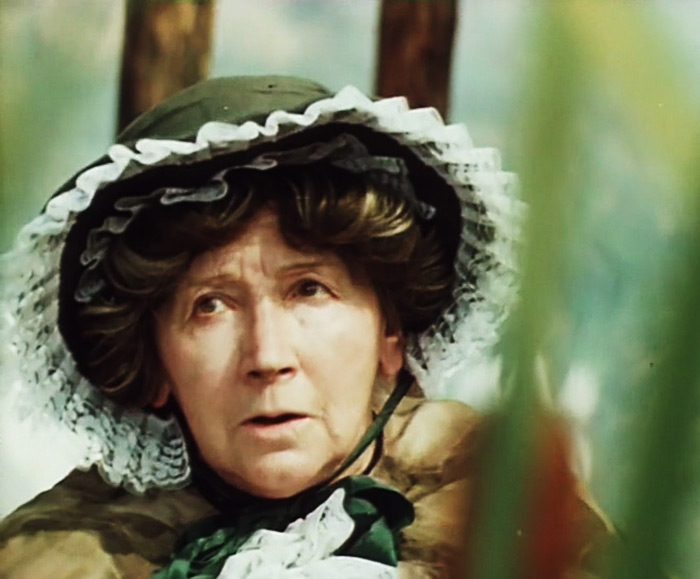 Исполнитель: Рина Зеленая
Автор слов: Юрий Энтин
Темп: скорый темп(буквально: «весело»)
Песня Пьеро
Исполнитель: Ирина Понаровская 
Автор слов: Булат Окуджава
Темп: весьма быстро, взволнованно
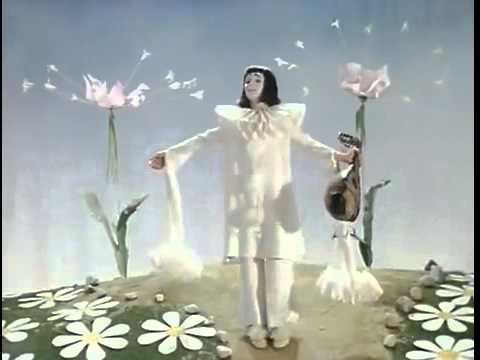 Отзыв
Больше всего понравилась песня Буратино и песня папы Карло.
Эти песни и грустные, и добрые, поучительные.
Если бы у меня  была возможность сняться в данном мюзикле, то я бы  хотел сыграть роль Буратино. Потому что, он из любой ситуации может найти выход, он доброжелательный, веселый, не очень умный, но любознательный и везучий.